MEG DISCUSSION5/24/18
PROBLEMS with the FV3GFS SST
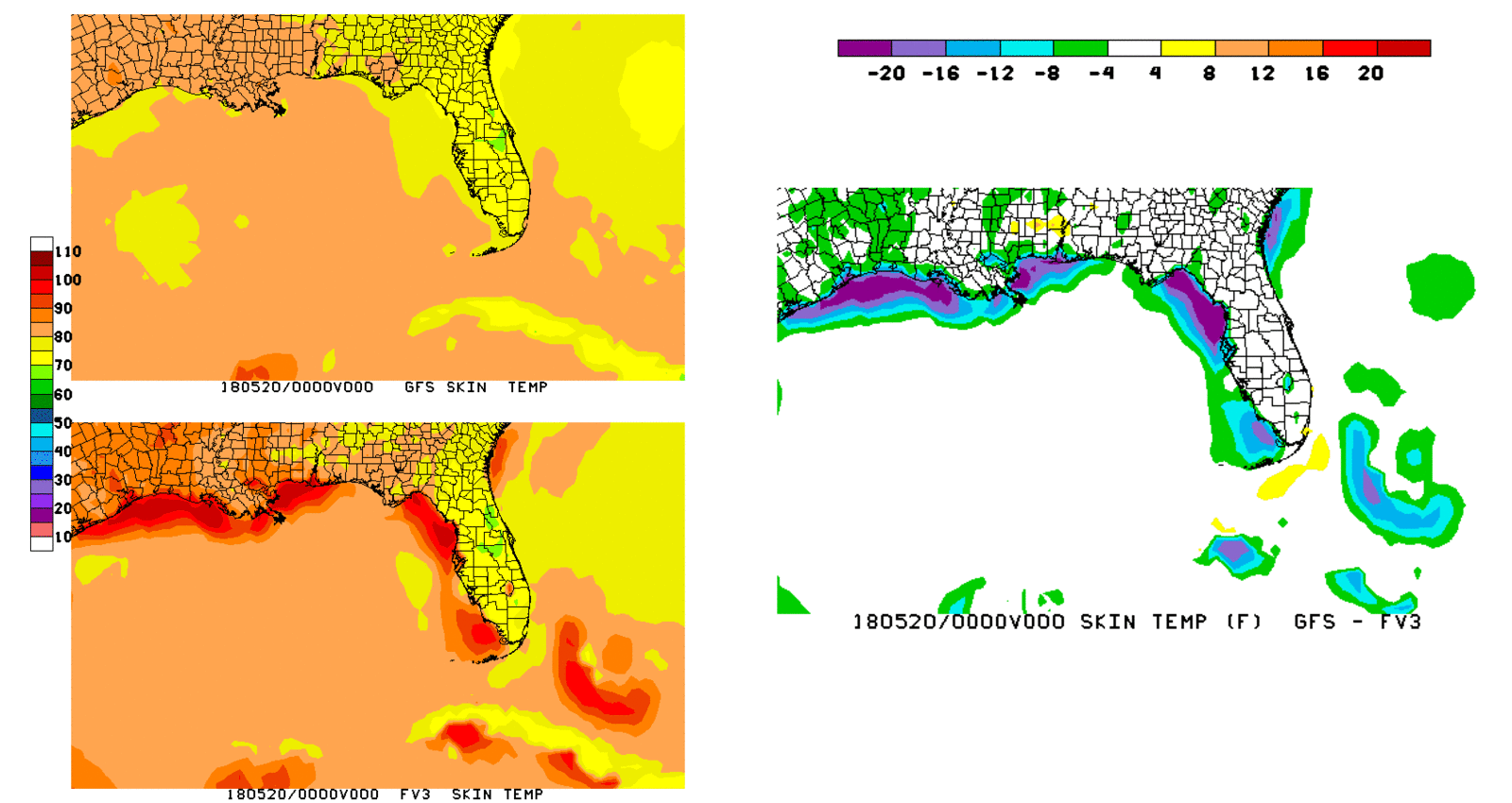 Geoff Manikin 
geoffrey.manikin@noaa.gov
Initial discovery of odd convection in the FV3GFS by Mark Klein (WPC)
Another example - 84-hour forecast - 24hr QPF valid 12Z 5/21
FV3
GFS
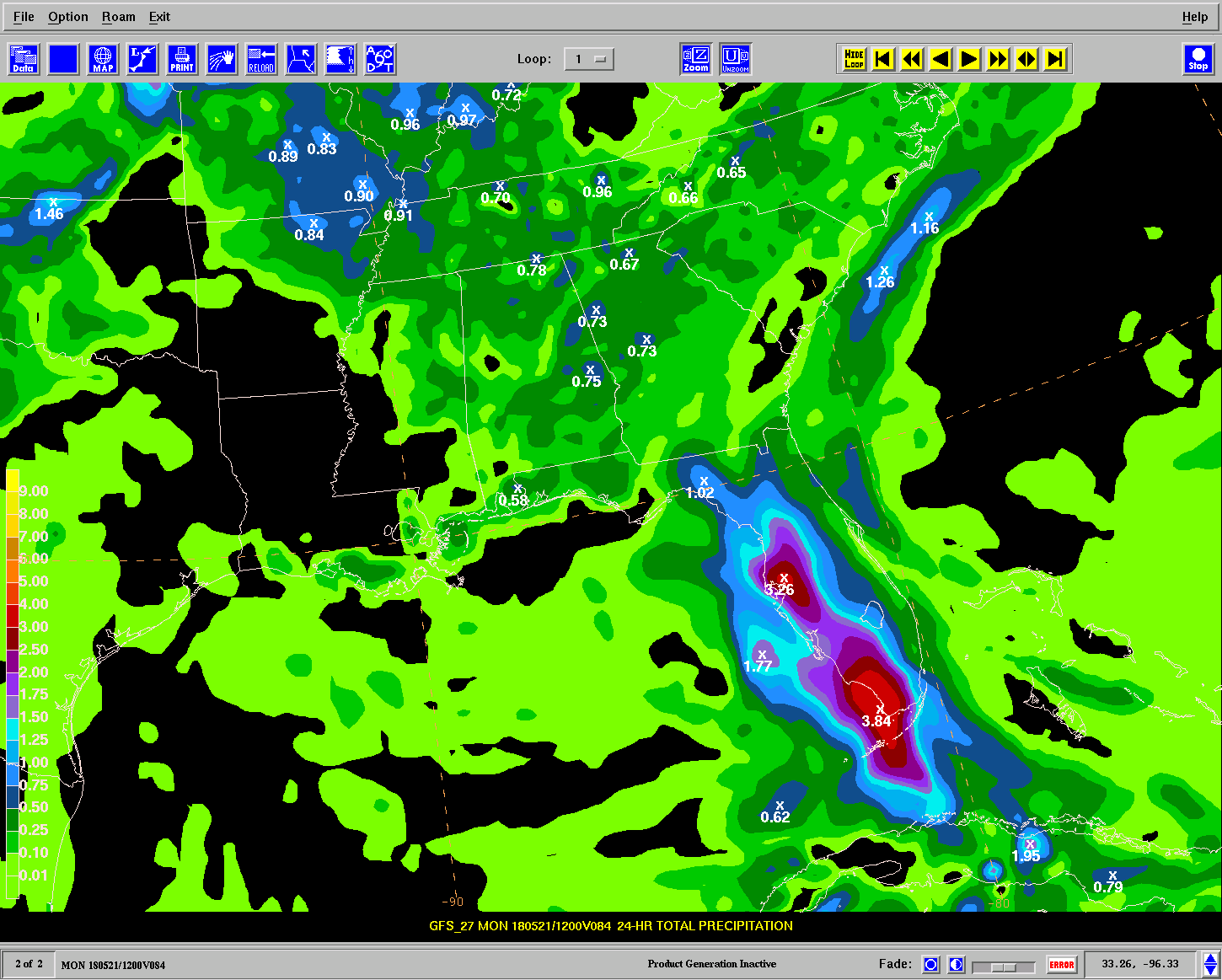 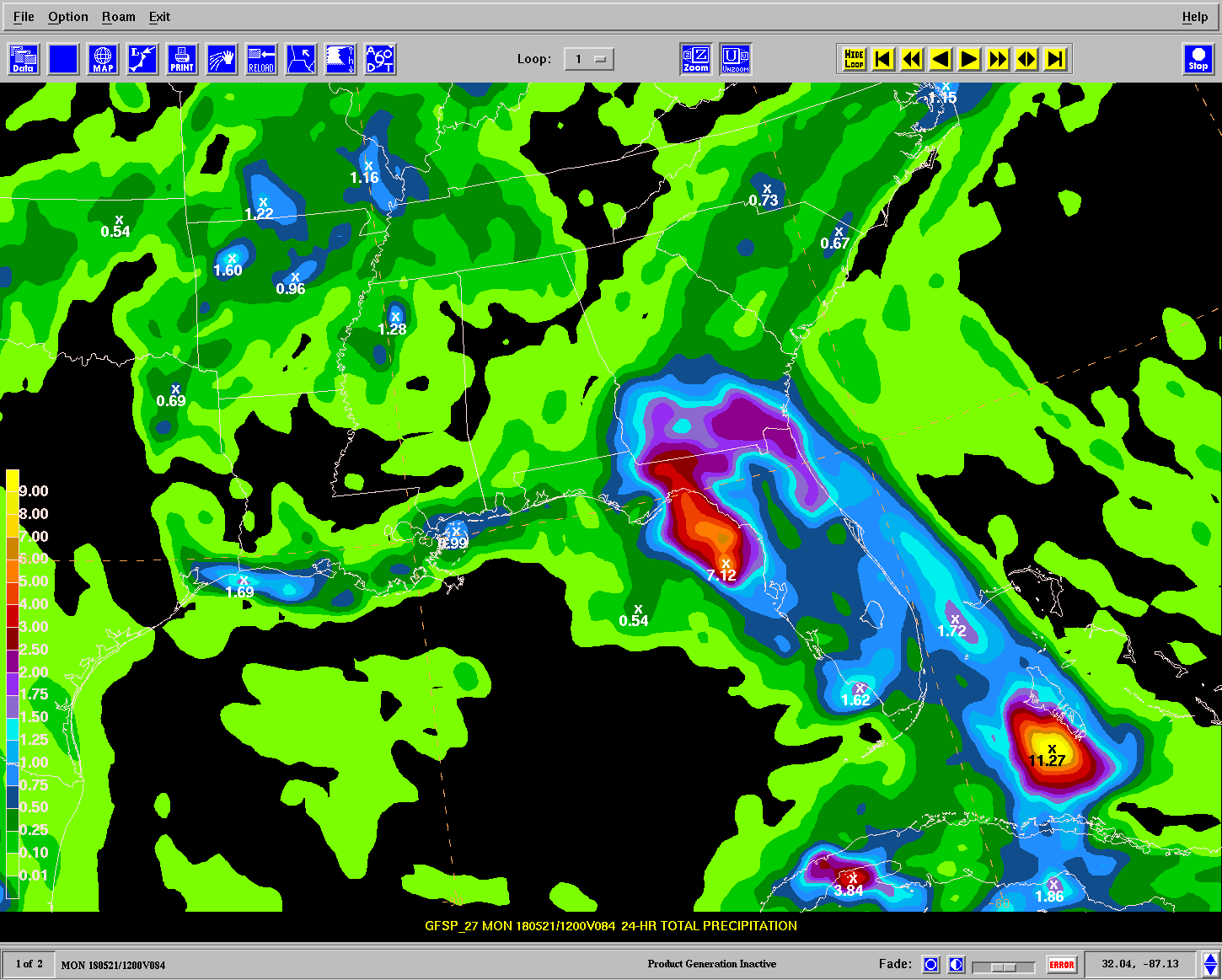 78-hour forecast - Boundary layer temperatures
FV3
GFS
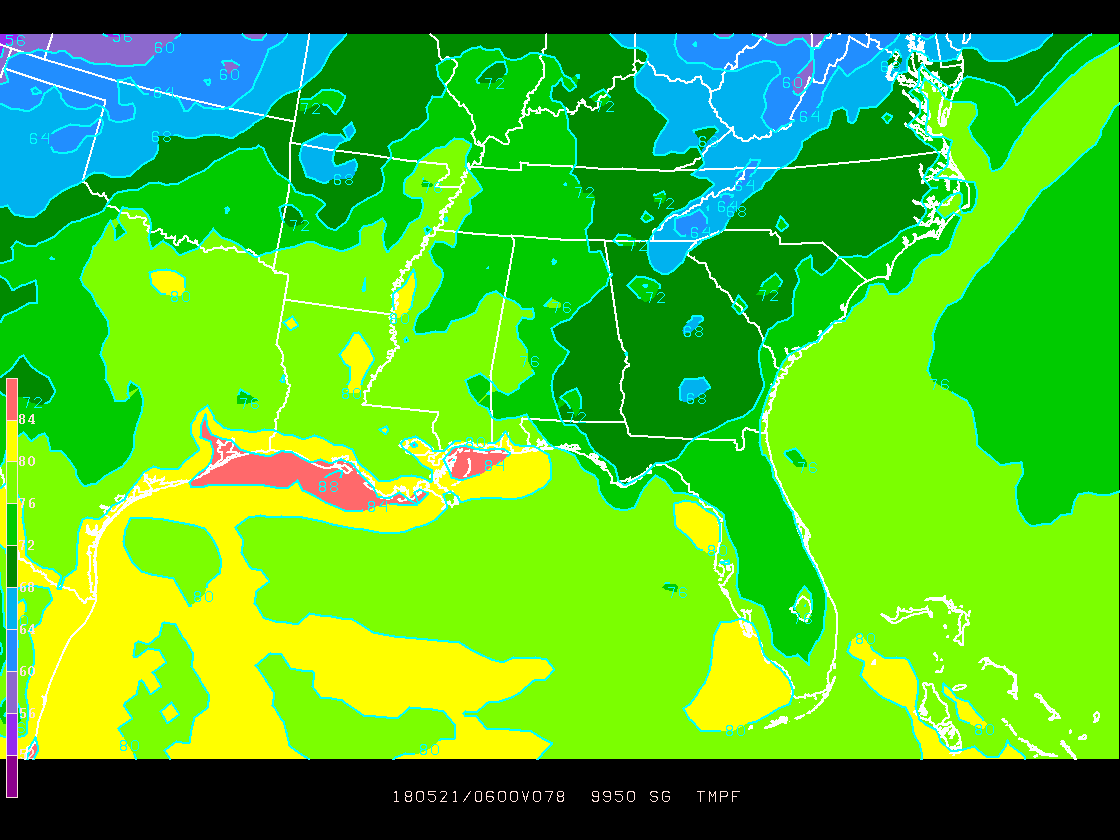 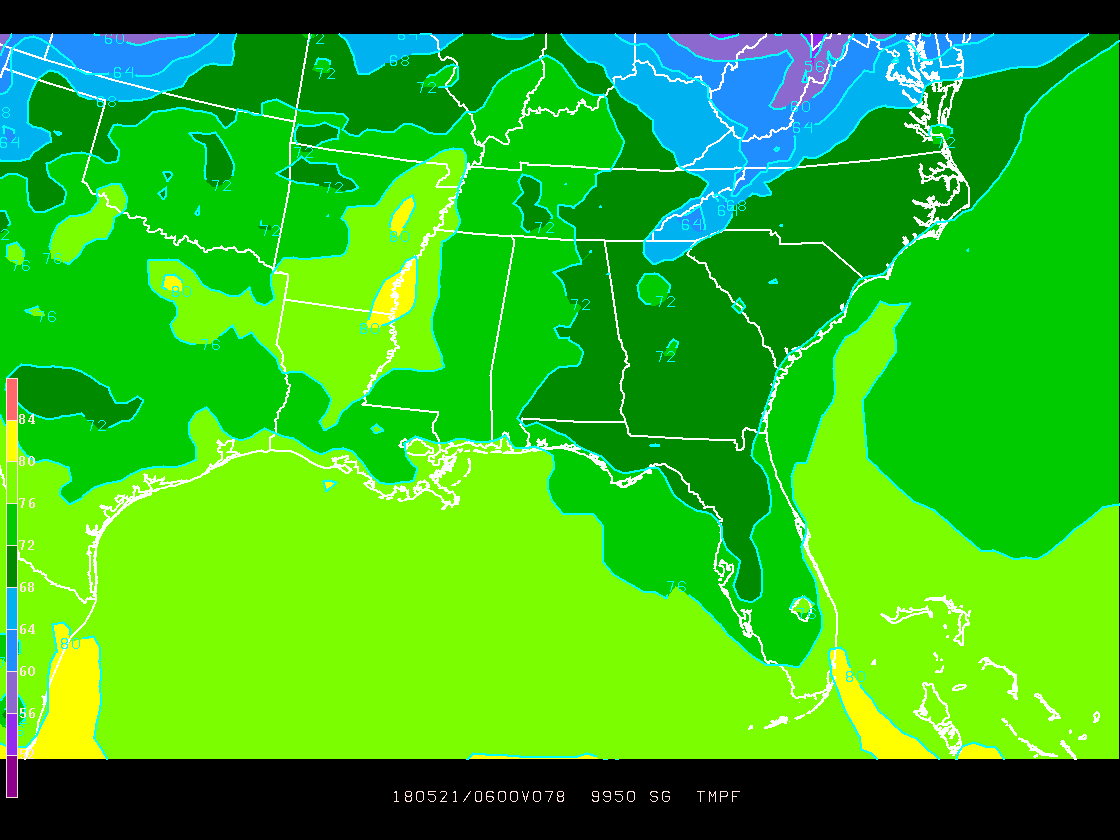 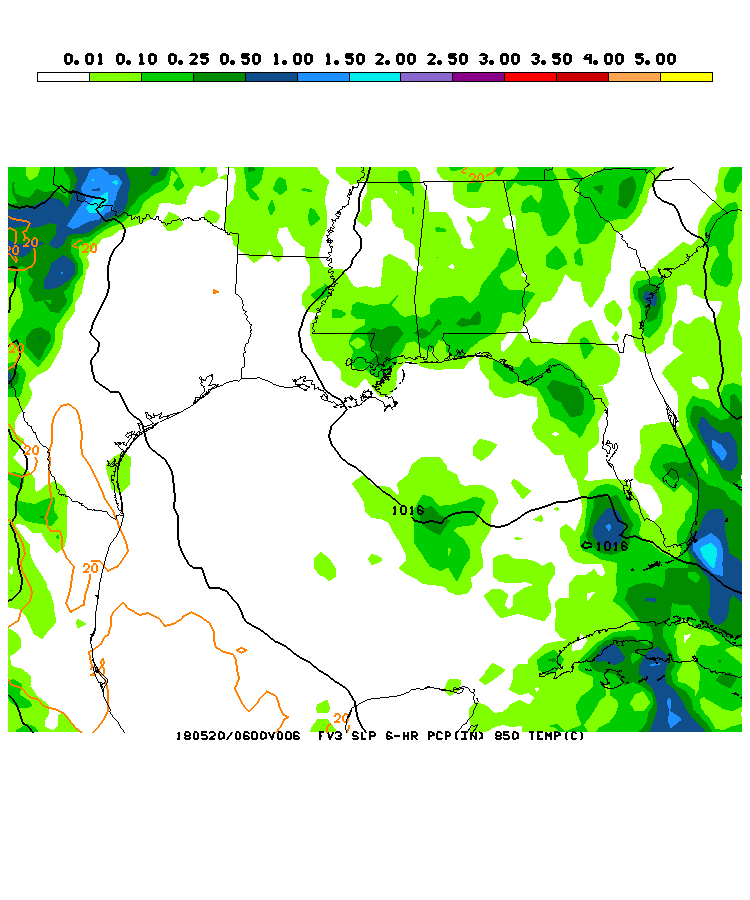 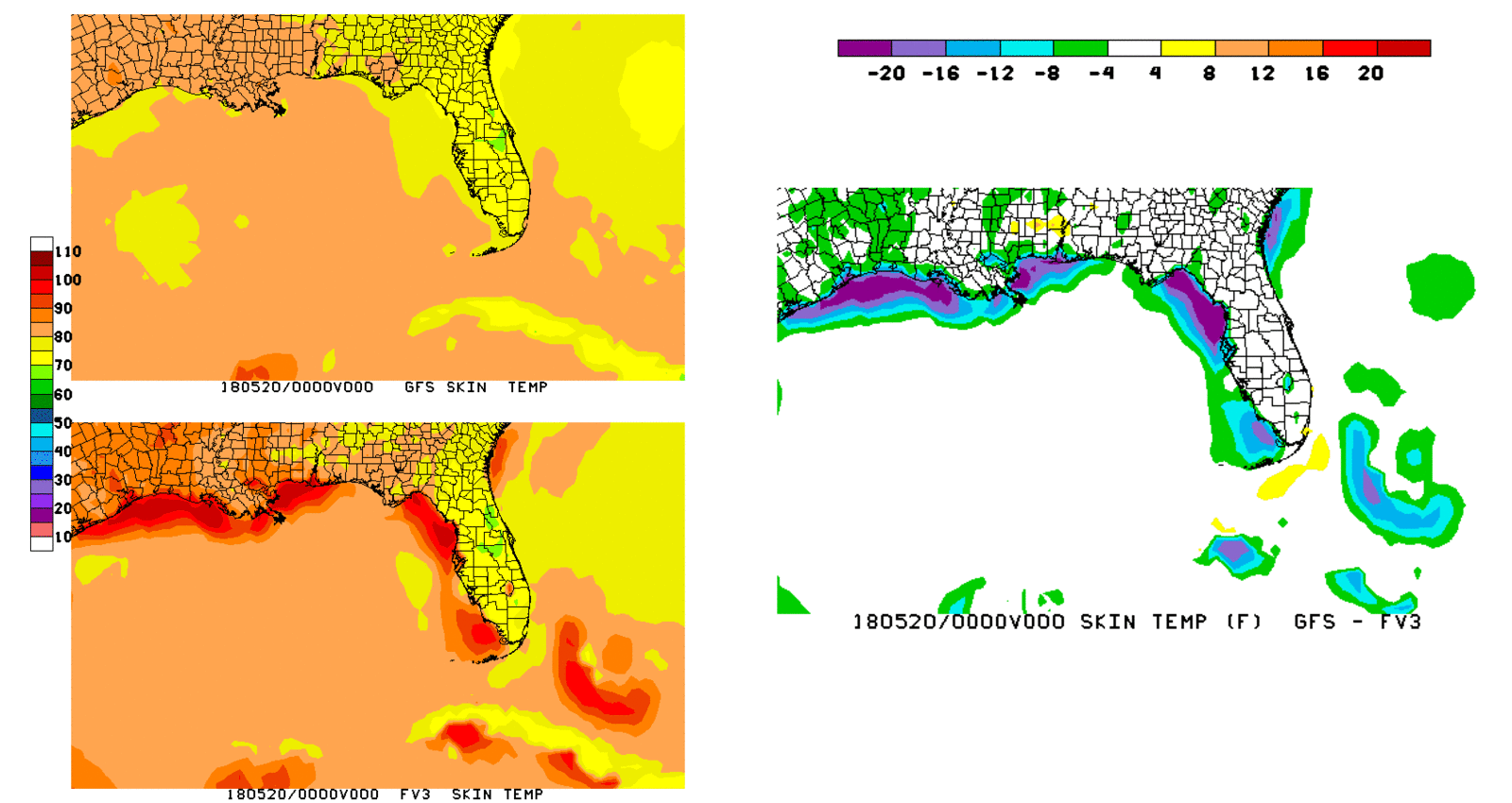 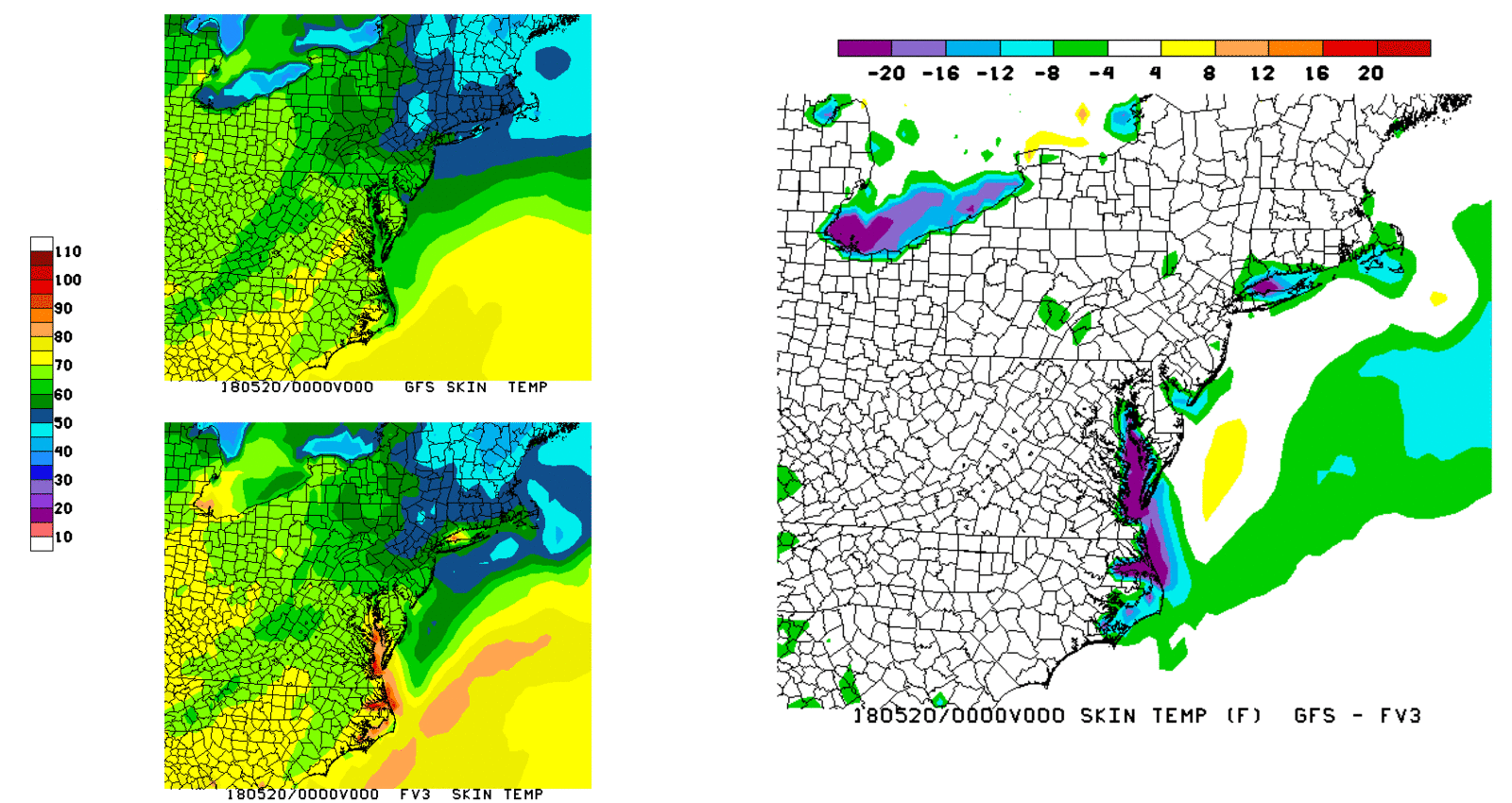 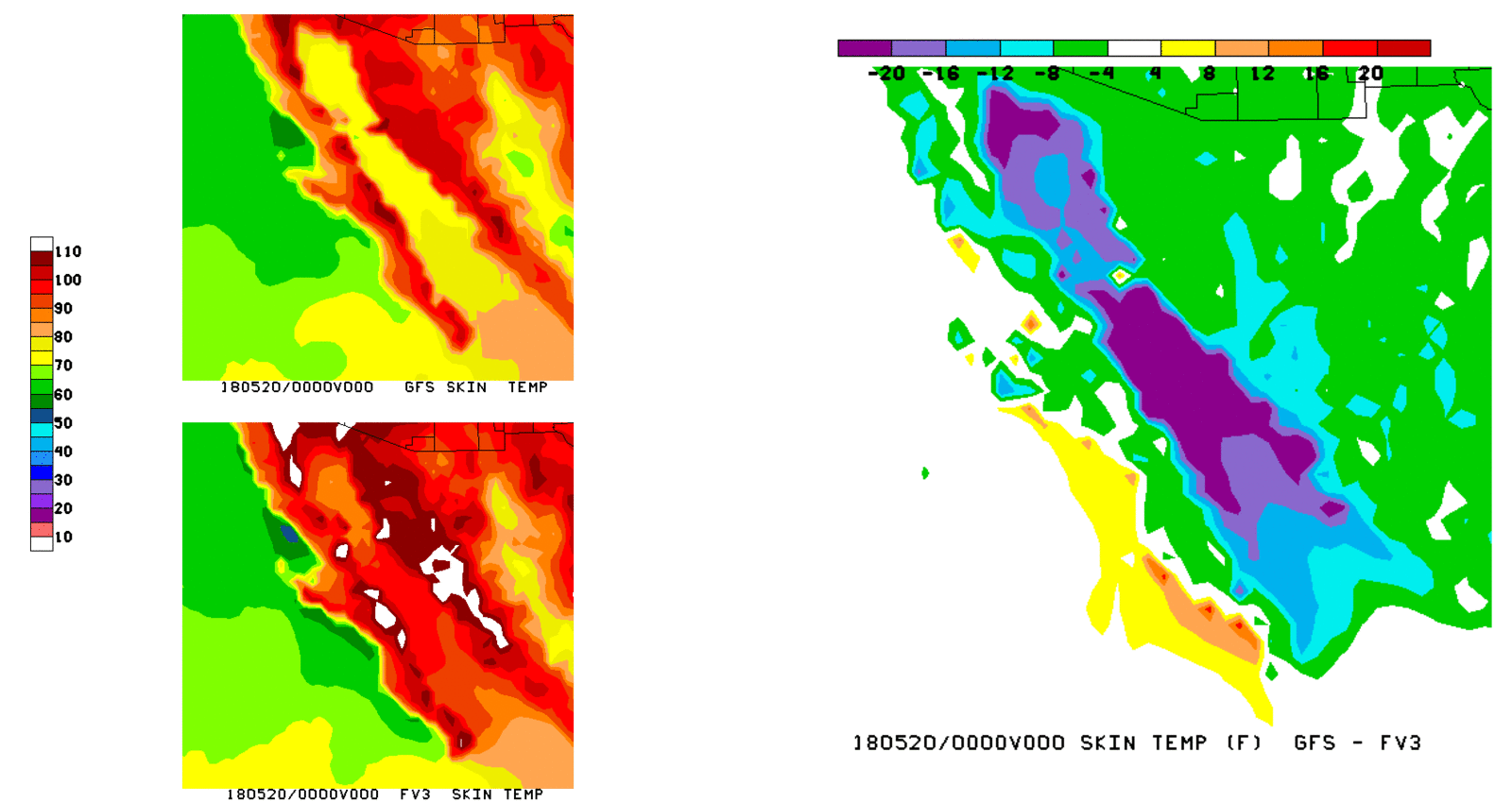 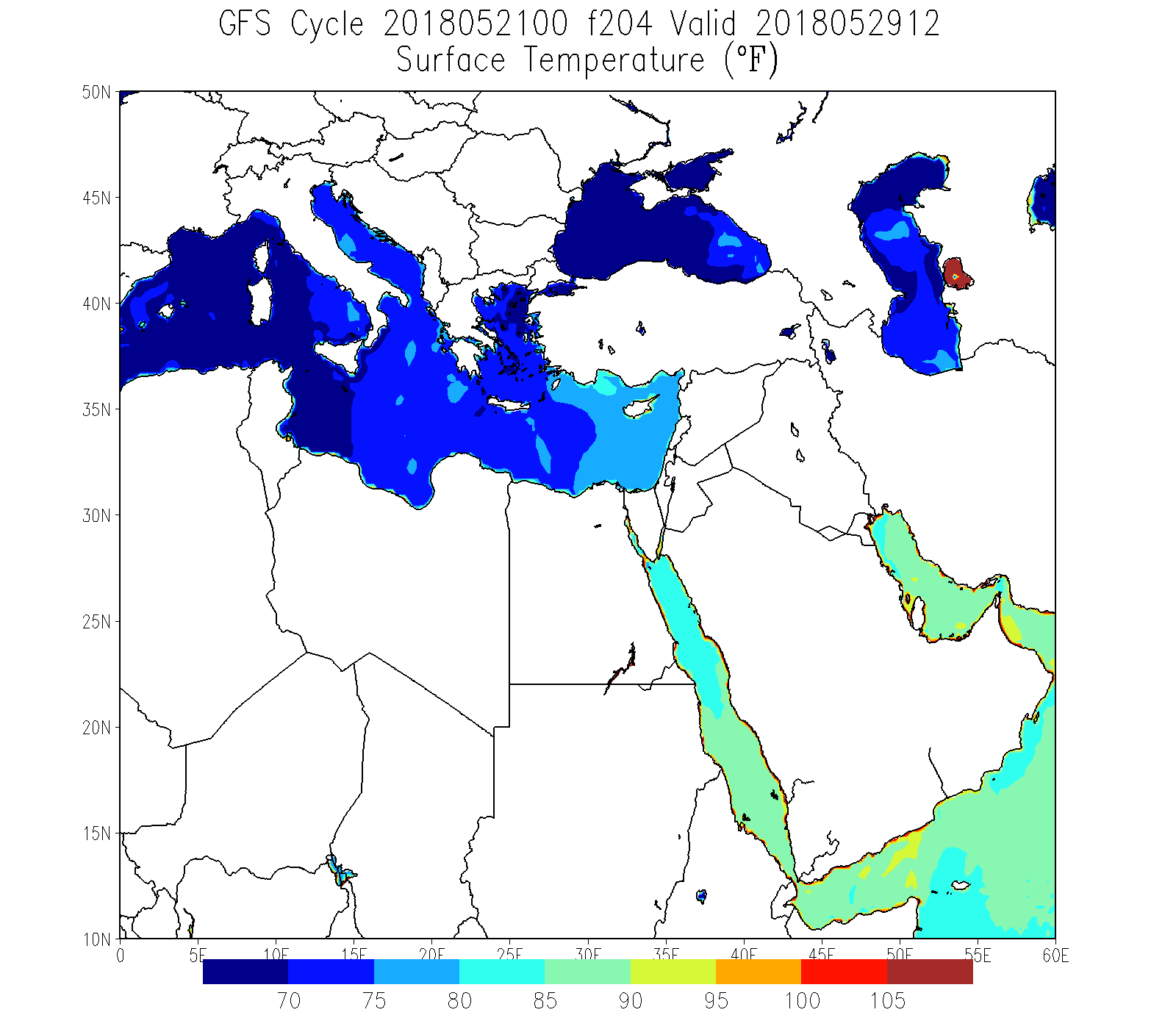 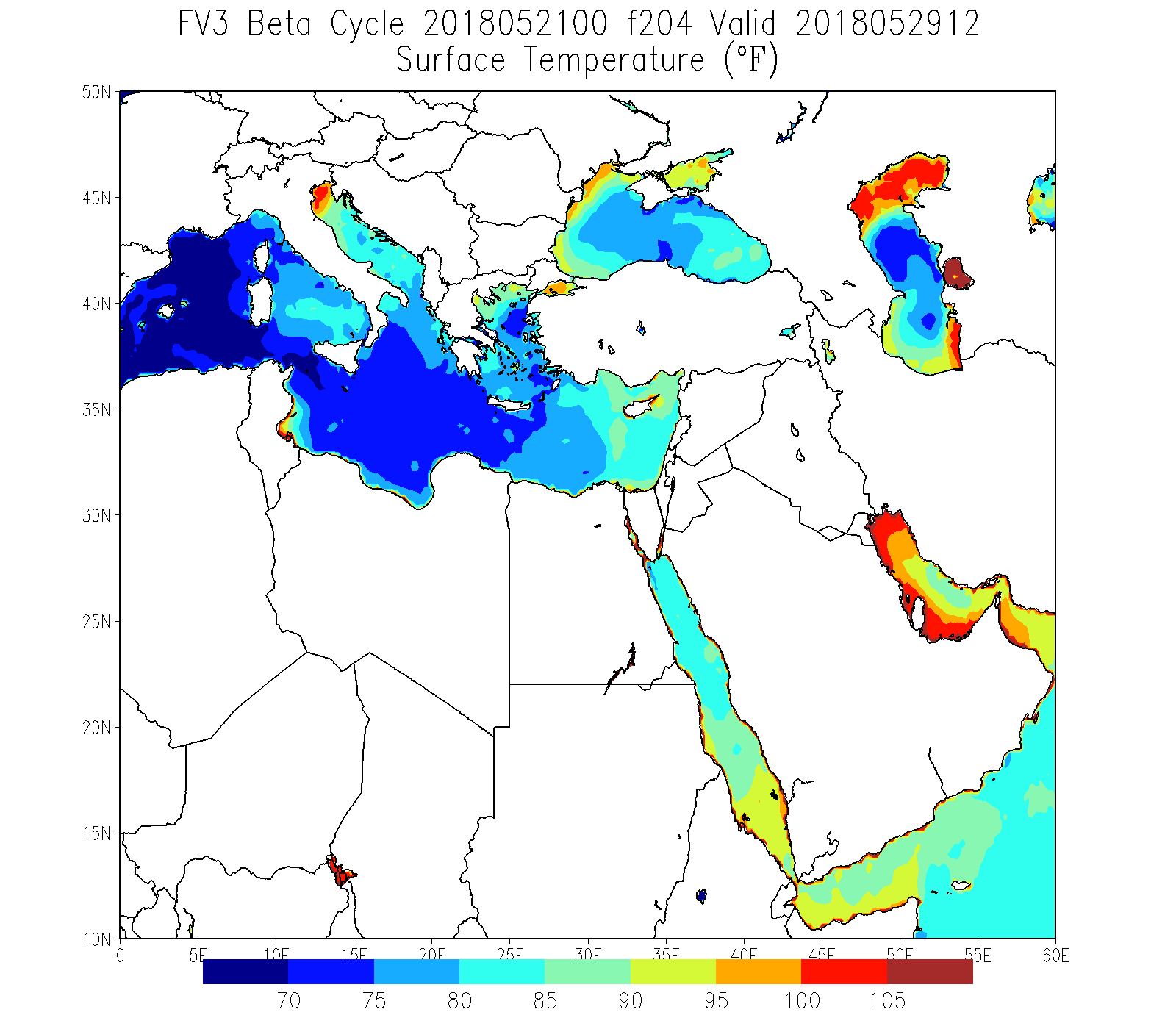 From Tracey Dorian
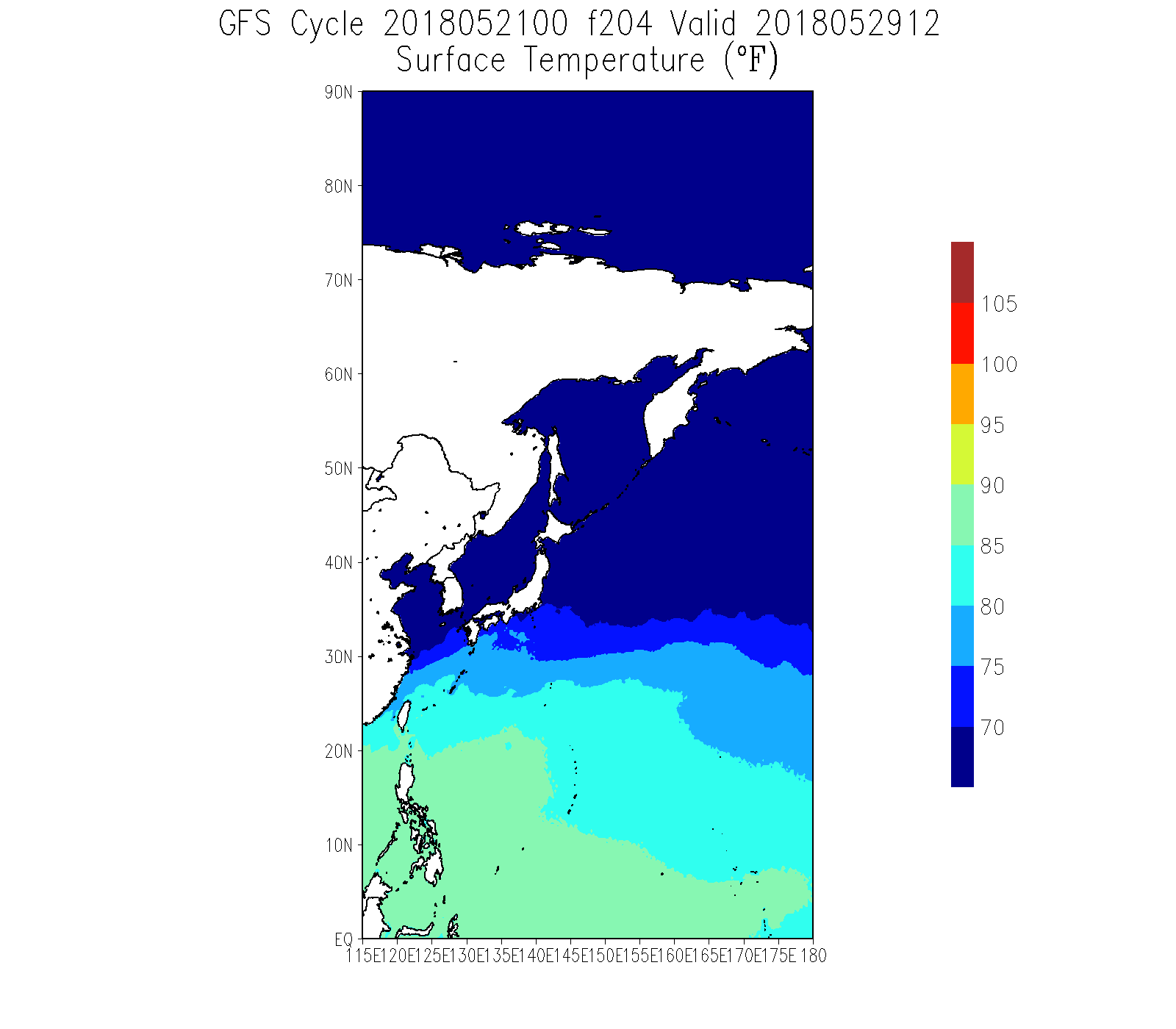 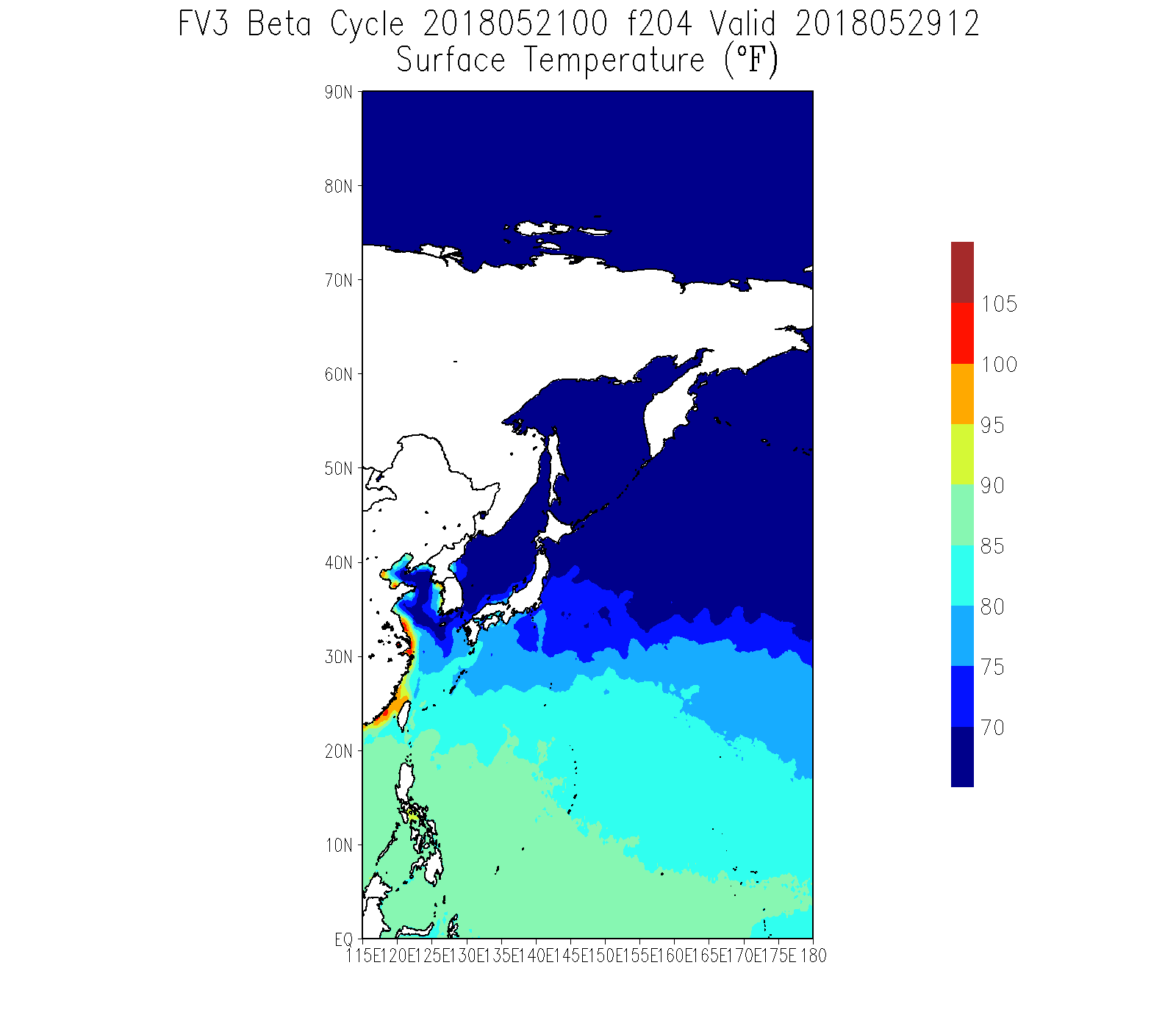 From Tracey Dorian
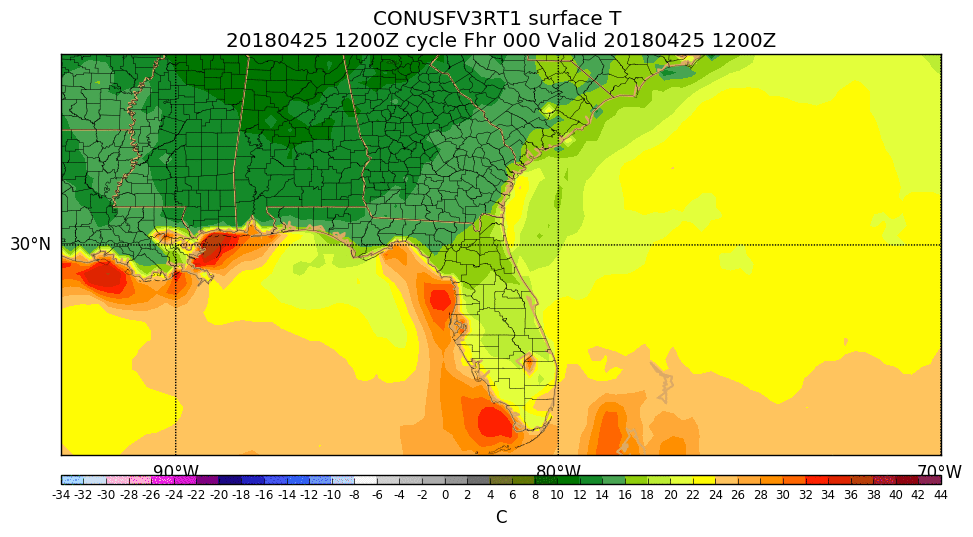 Effect has been cumulative
4/25
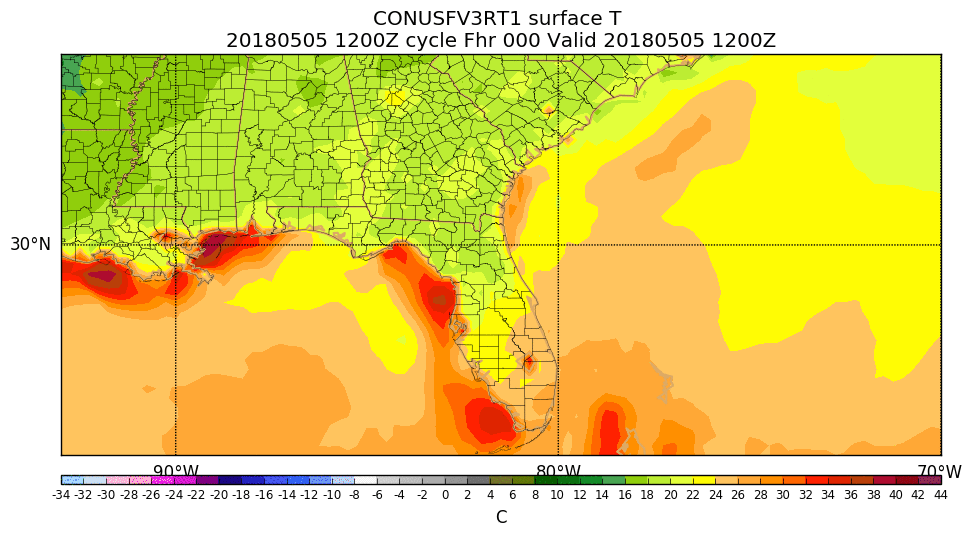 5/5
From Matthew Pyle
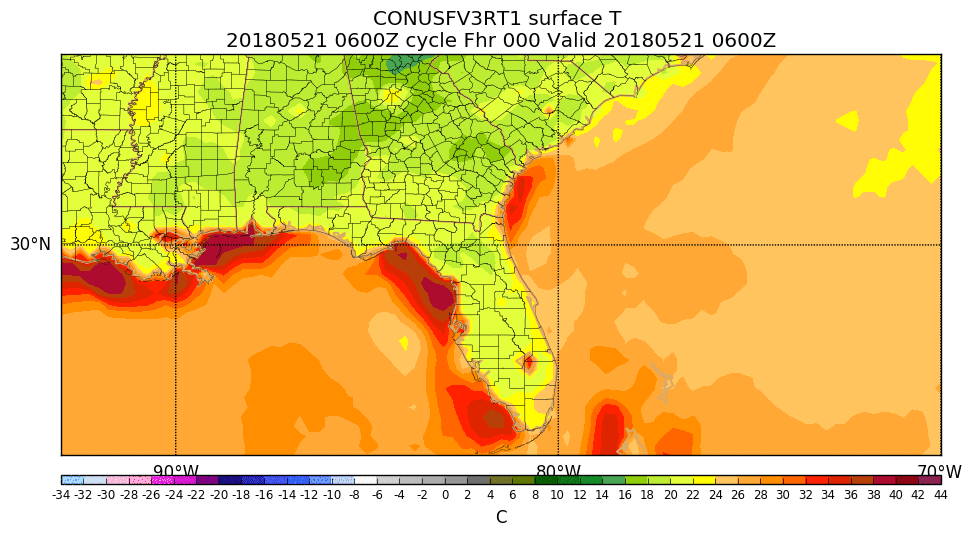 5/21
NSST (Near-Surface Sea Temperature) Definition
NSST is a T-Profile just below the sea surface. 
 Here, only the vertical thermal structure due to diurnal thermocline layer warming
 and thermal skin layer cooling is resolved
Diurnal Warming Profile
T
Mixed Layer
Thermocline
z
Deeper
Ocean
Skin Layer Cooling Profile
z
z
11
from Xu Li, John Derber, Shrinivas Moorthi
12
Foundation temperature definition (GHRSST)
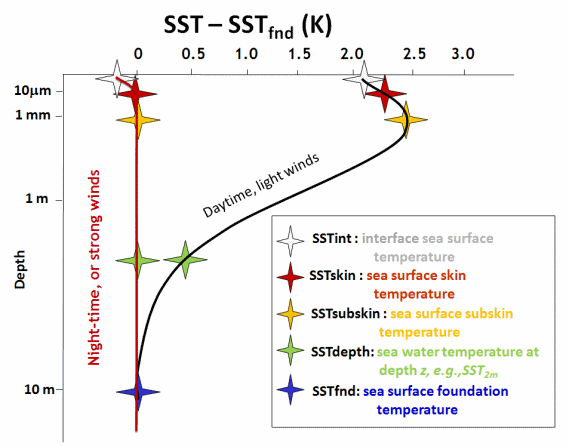 Hypothetical vertical profiles of temperature for the upper 10m of the ocean surface 
in high wind speed conditions or during the night (red) and for low wind speed during the day (black).
12z
18z
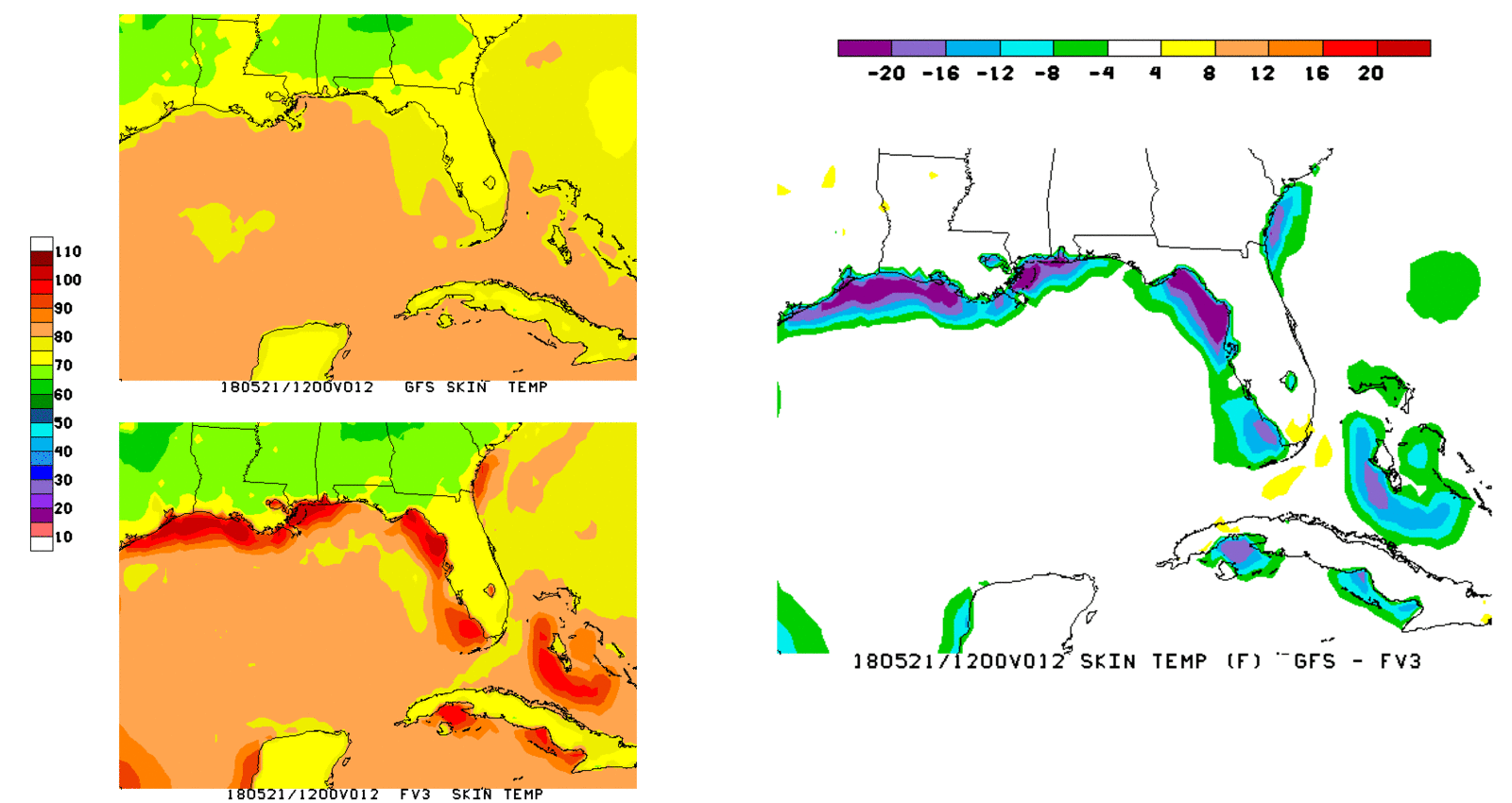 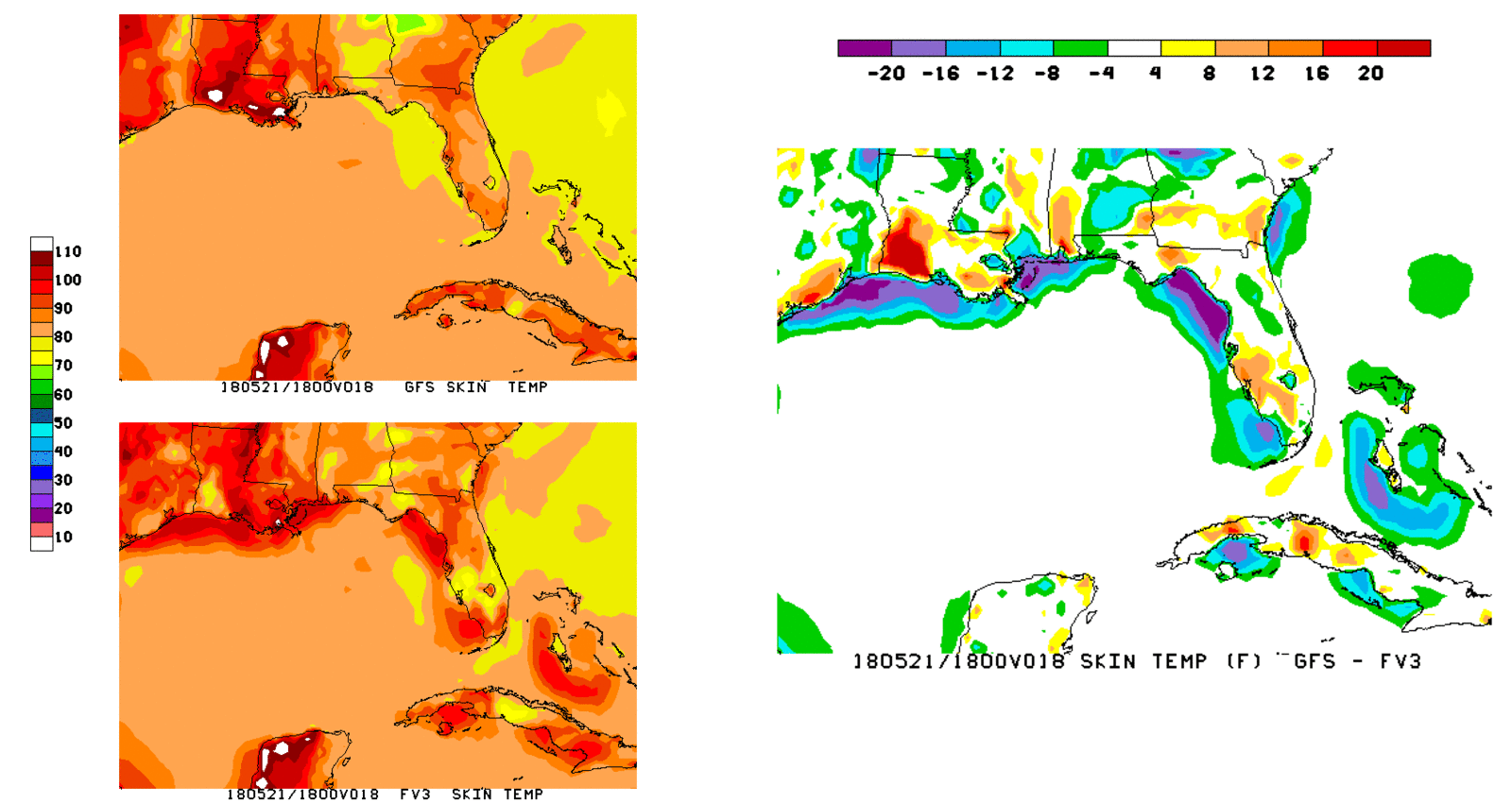 GFS
FV3
GFS
What Happened
The order in which the physics and dynamics are called differs in the FV3GFS compared to the GFS
There is a check on whether to modify the foundation SST with climatological tendencies in the code
It’s not invoked in the GFS, but due to the changed order of operations in the FV3GFS, the tendencies were applied to that model
So there was a gradual accumulation of warmth in some areas of water, with the largest increments applied to shallow water
FIXING THE PROBLEM
the fix is in the final stages of testing
should be placed into the EMC FV3GFS parallel by the end of the week
retrospective runs will be redone
PROPOSED Revised Schedule for NGGPS/FV3GFS Version 1 (GFS v15.0) Implementation
3/7/18: code freeze of FV3GFS-V1 (GFS V15.0)
3/30/18: Public release of FV3GFS-V1 code
4/1 - 12/11/18: real-time EMC parallels
5/15 - 9/30/18:
retrospectives and case studies             (May 2015 – March 2018:  3 summers and three winters)
develop and validate downstream products
prepare downstream NPS models
science evaluation
NCEP Centers and Field engagement
10/3/18  Field Recommendations Due
10/13/18: Brief NCEP Director
10/17/18: code handoff and public release of operational code
1/3/19: commence NCO 30-day parallel
2/13/19: GFS V15.0 operational
ANOTHER CONCERN
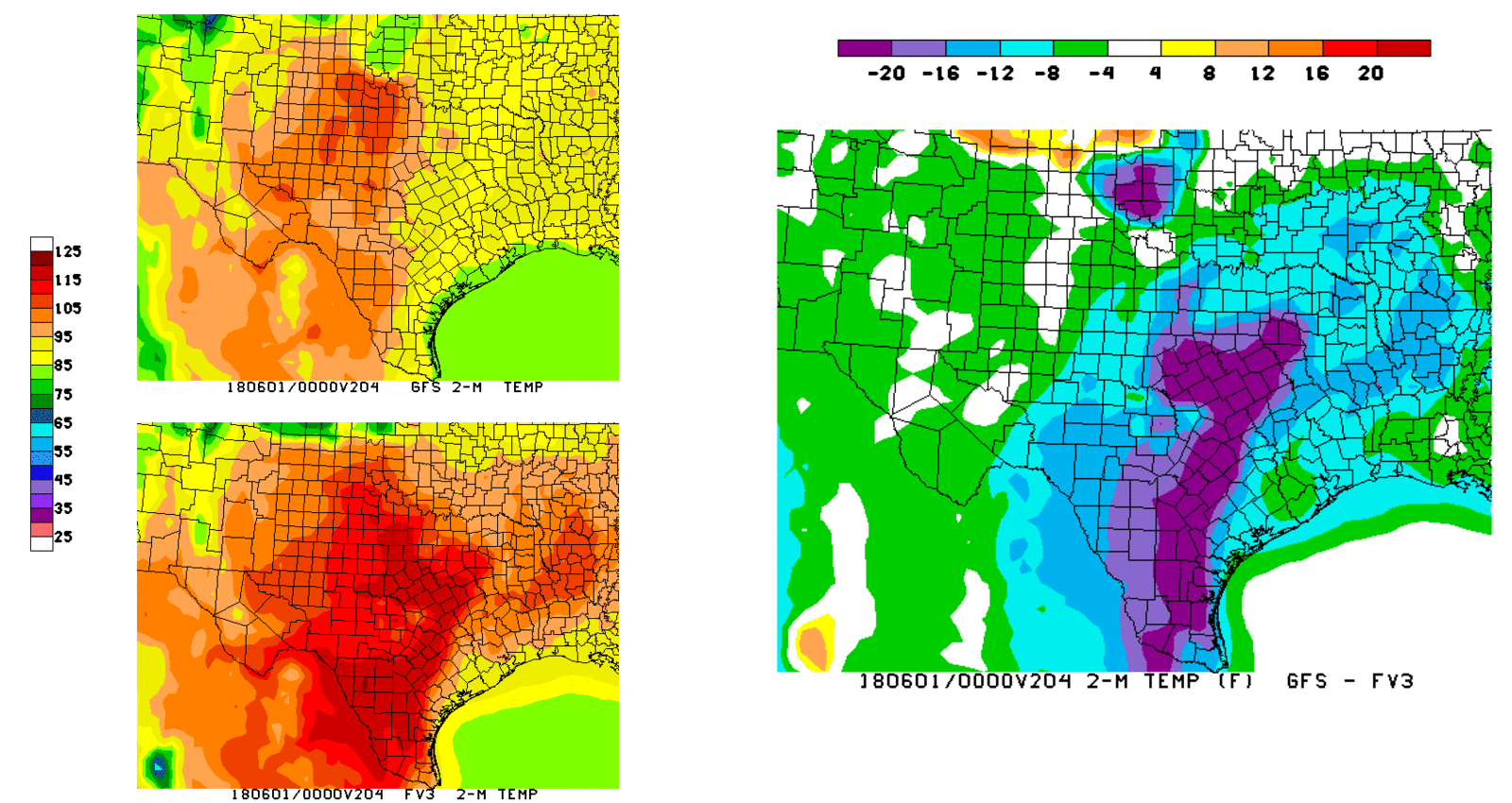 very hot in south/central TX in the long range